TP2 :
 LES DROITS DE L’HOMME ET 
LES LIBERTÉS FONDAMENTALES
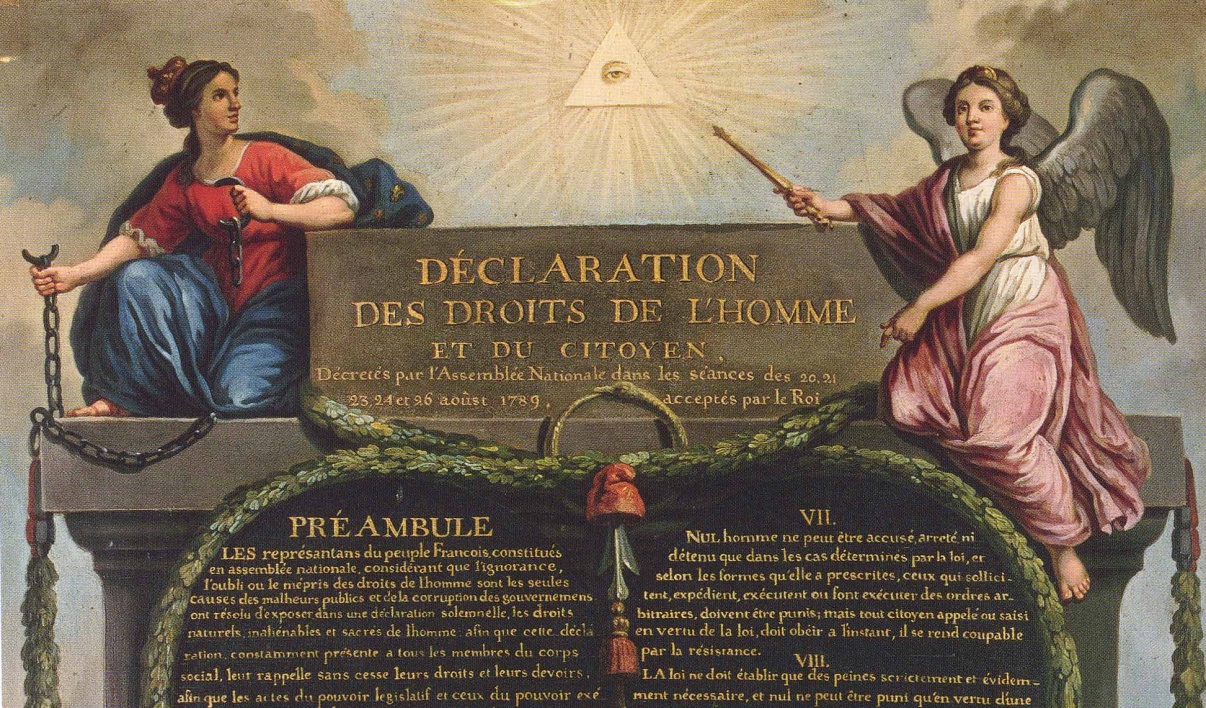 CONSIGNES :
Par groupe de 3 personnes:

A l’aide des documents ci-dessous, des vidéos et de vos recherches personnelles, réalisez un diaporama pour présenter les droits de l’Homme et les libertés fondamentales.


Thèmes à aborder :

 Qu’est ce que les droits de l’Homme ?

 Que représentent les libertés fondamentales ?

 Que représente la citoyenneté ?
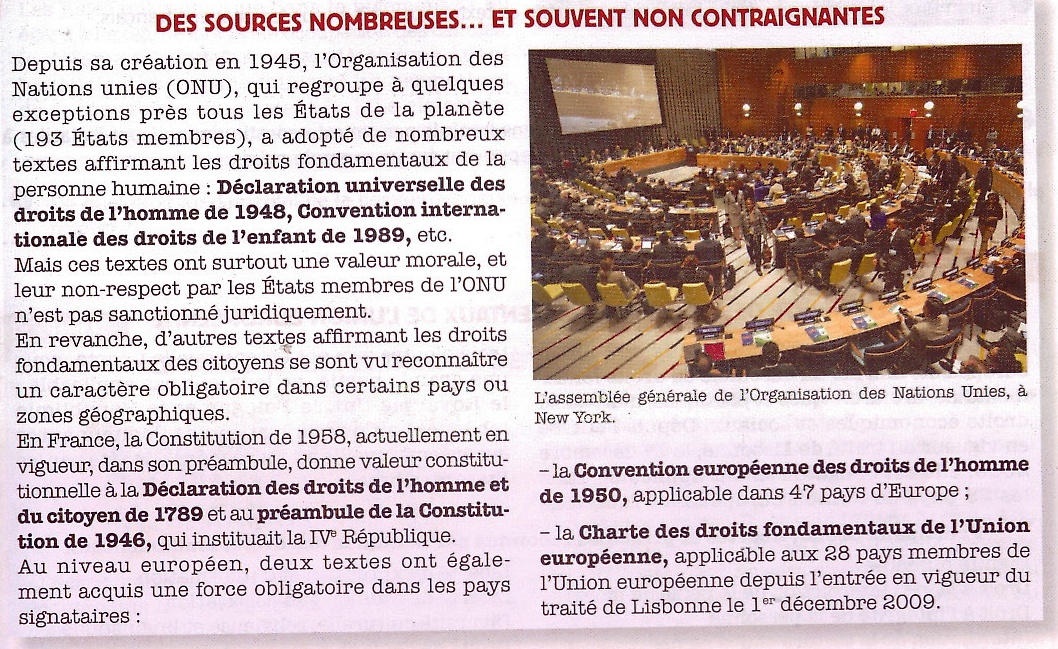 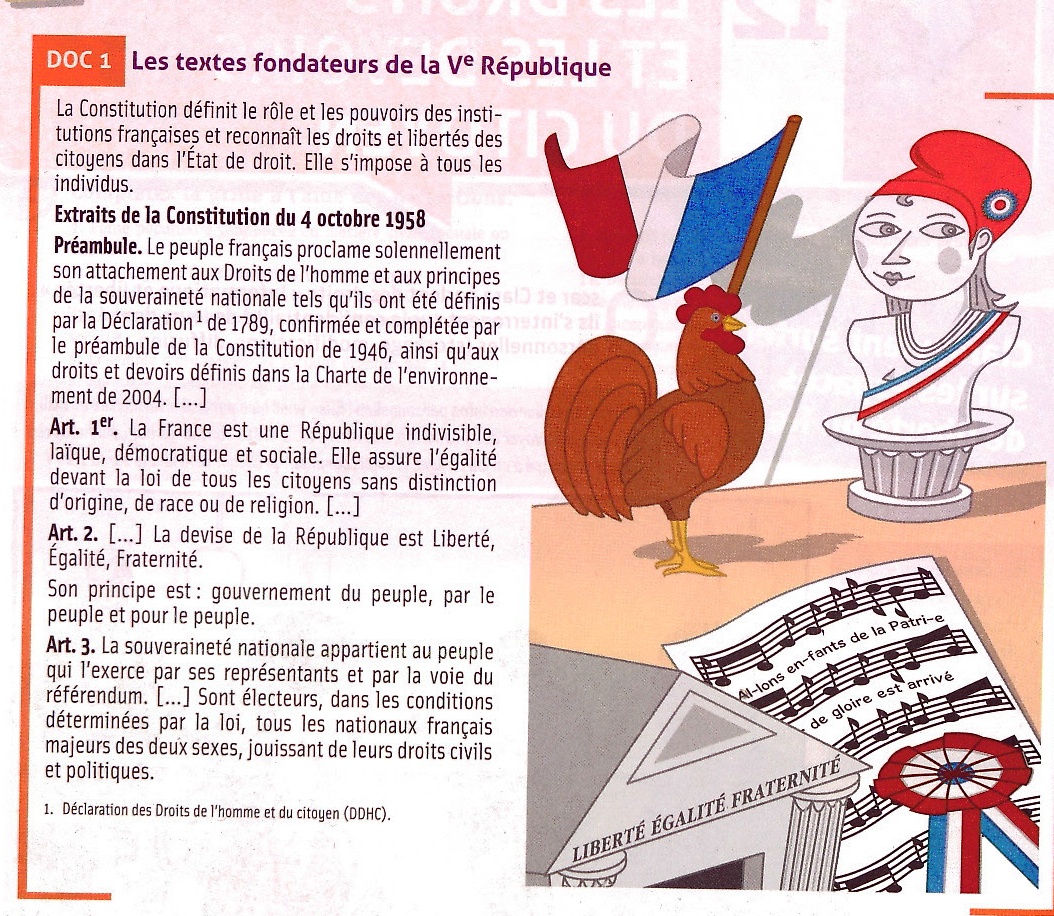 Préambule constitution 1946 :
http://www.conseil-constitutionnel.fr/conseil-constitutionnel/francais/la-constitution/la-constitution-du-4-octobre-1958/preambule-de-la-constitution-du-27-octobre-1946.5077.html
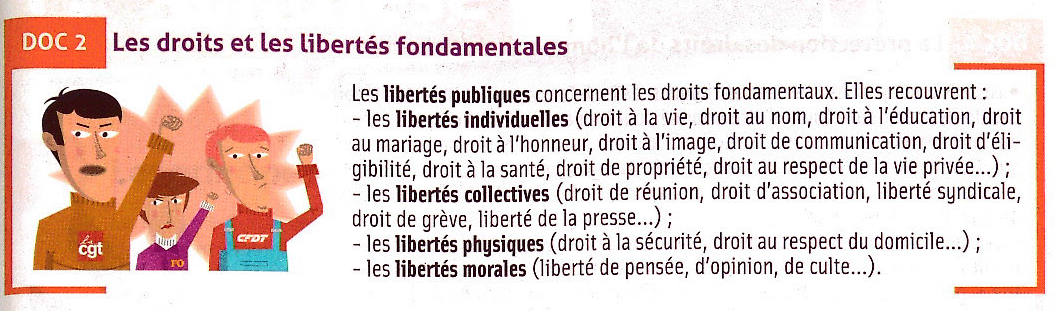 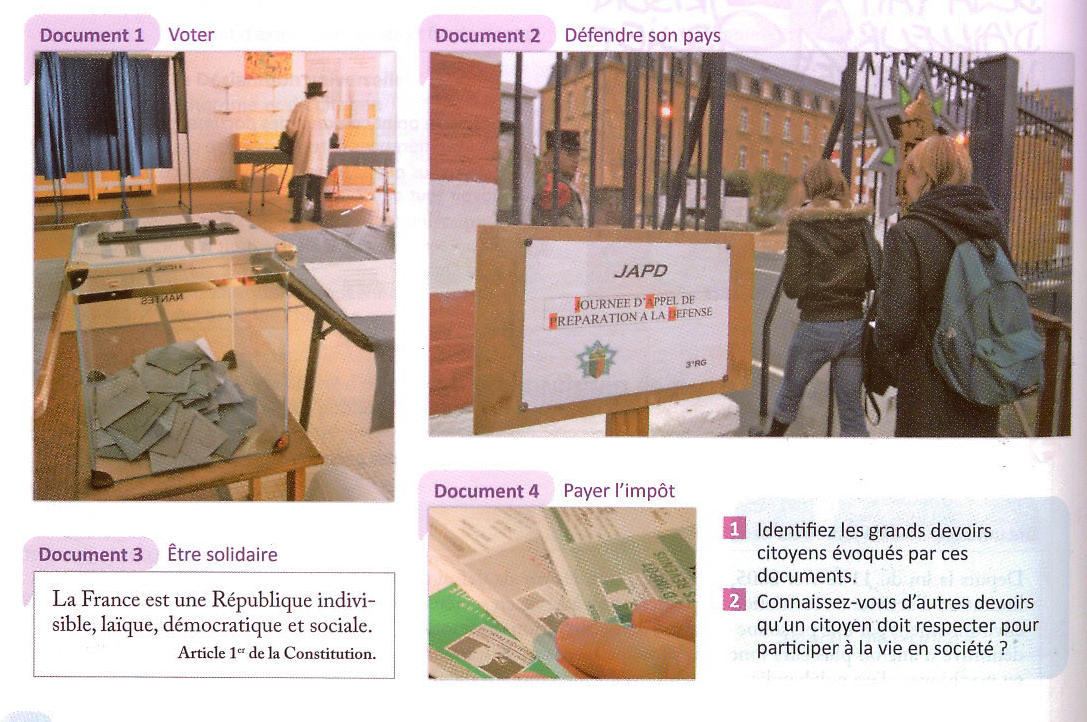 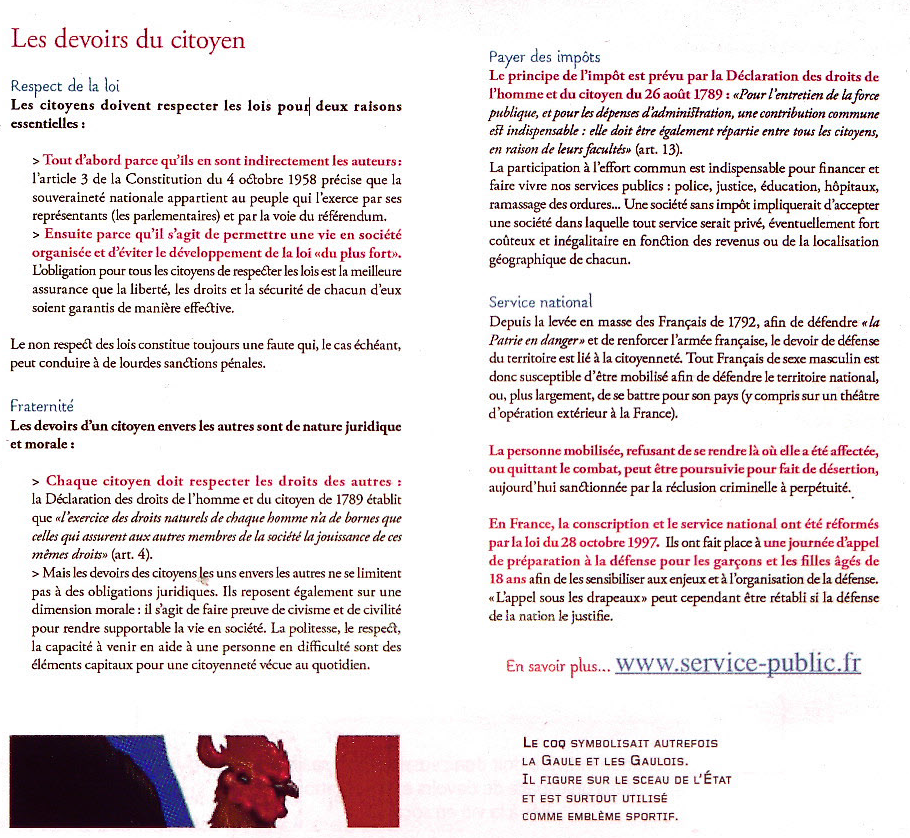 VIDEOS :
https://www.coursera.org/course/droitshomme

 http://www.dailymotion.com/video/x4ju0q_declaration-des-droits-de-l-homme-e_shortfilms

 http://www.dailymotion.com/video/x1831wn_damien-lempereur-dlf-defend-les-libertes-fondamentales_news

http://www.mediatheque.justice.gouv.fr/direct/2051-6c07e52590bdec7fb4916267840e29635df3685a-1424790133-direct

 https://www.youtube.com/watch?v=dsVkps-C7E0

http://videos.tf1.fr/jt-13h/2013/retour-sur-l-histoire-de-la-constitution-de-1958-8281840.html